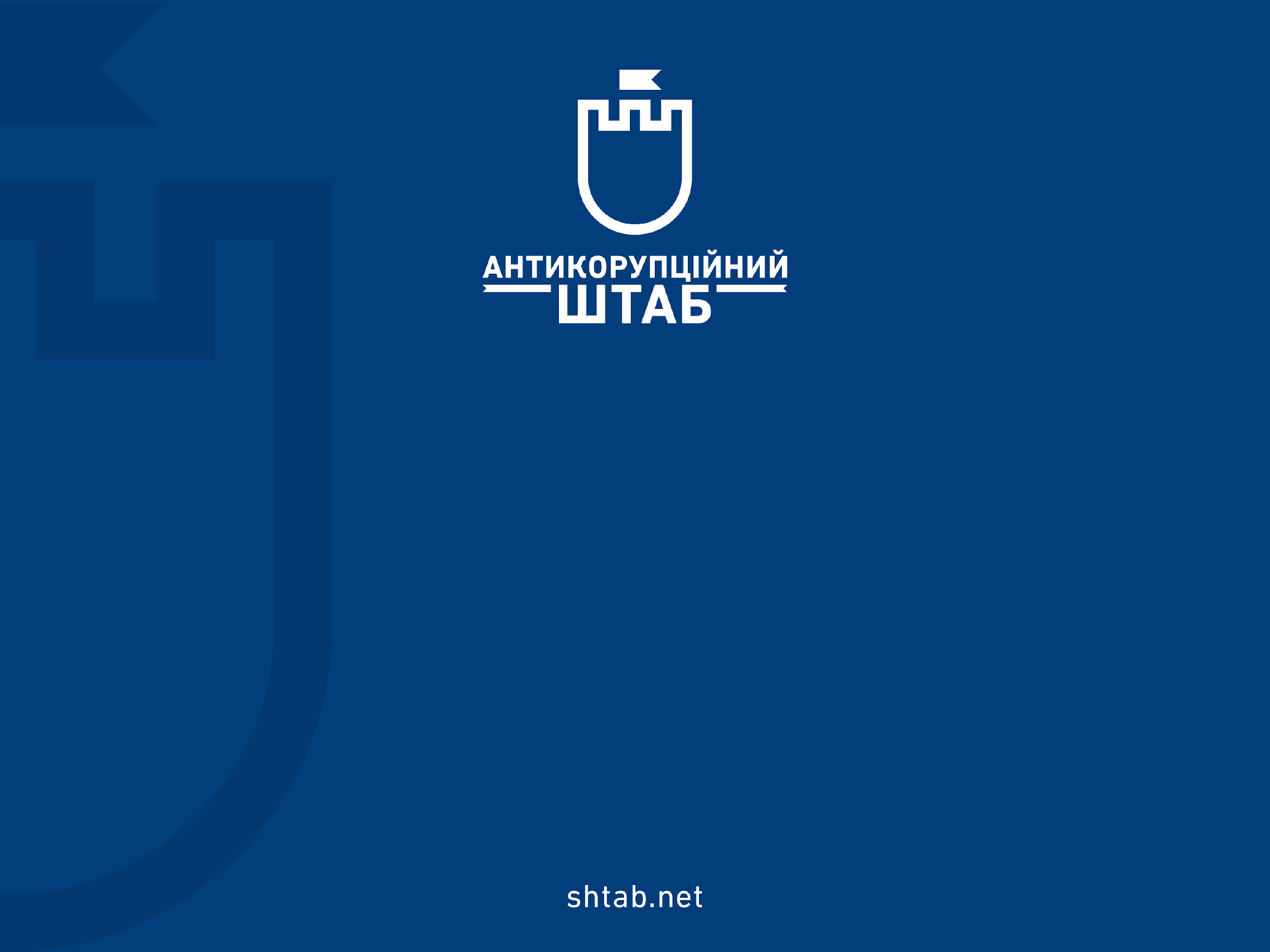 Антикорупційна карта ремонтів
[Speaker Notes: Привітатися, представитися. 
Я буду модерувати наш прес-брифінг. Дозвольте представити наших спікерів, себе назвати, моя коллега Керівниця проекту Юлія Гречка, 
Олександер Одинець, заступник директора департаменту житлового господарства та інфраструктури Львівської міської ради
На наші заході по карті ремонтів ми завжди запрошуємо представників місцевої влади. 
Тому що ми розуміємо, що наша мета - якісні ремонти, на які виділяються кошти платників податків, є спільною.тобто нас з вами
Причина не виконаного або неякісного ремонту різні, для нас важливо налагодити комунікацію між владою і громадянами у випадках  на такі виявлені за допомогою нашої Карти ремонтів і сподіваємося, що сьогодні за результатами нашої зустрічі нам також вдасться налагодити співпрацю з полтавською місцевою владою.]
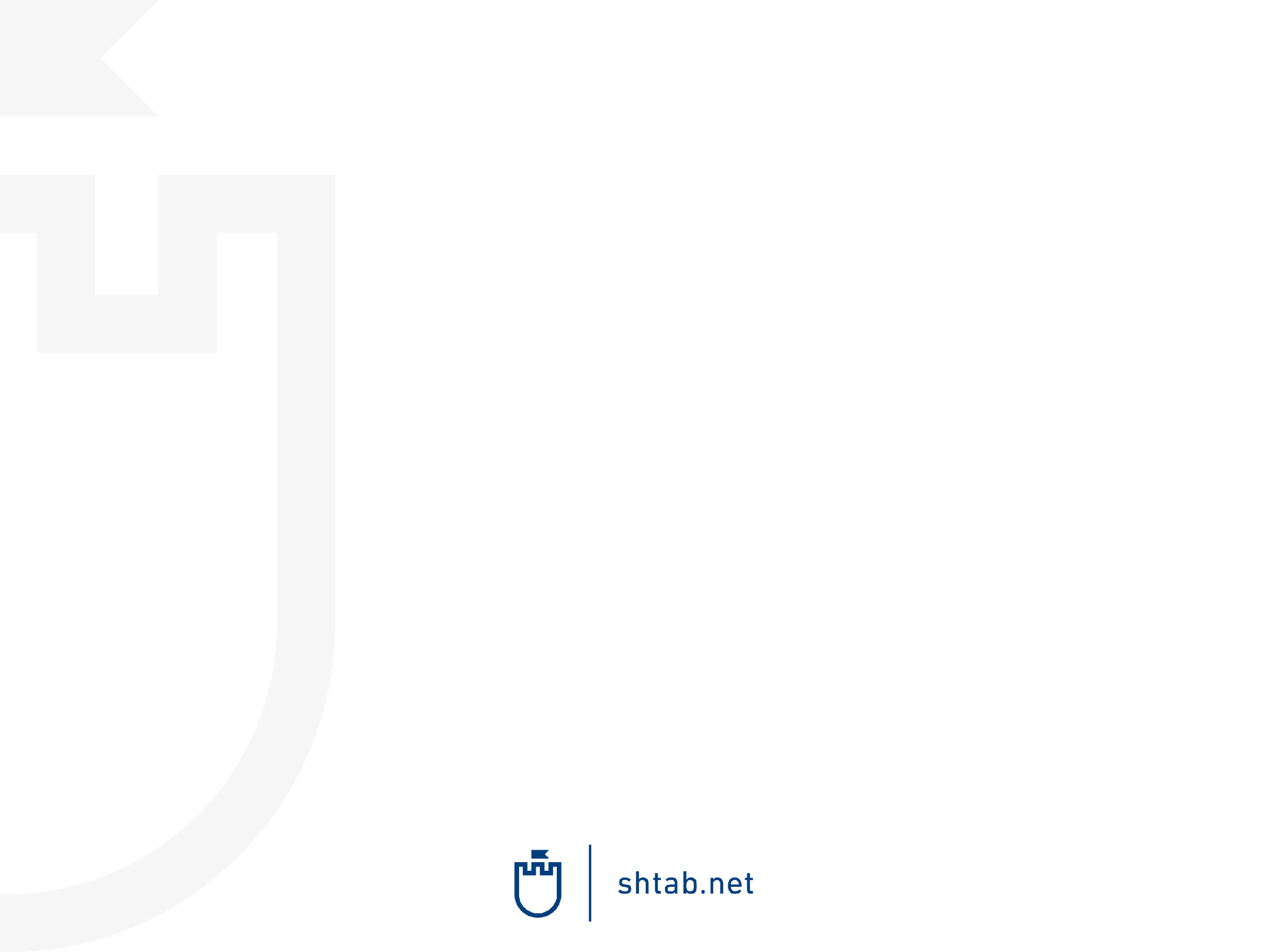 АНТИКОРУПЦІЙНИЙ ШТАБ
З 2014 року
створюємо інноваційні інструменти
залучаємо громадян до антикорупційного руху
виявляємо корупцію
сприяємо притягненню до відповідальності
[Speaker Notes: Спершу дозвольте декілька слів про нашу організацію і чому ми власне до вас приїхали
АШ створений на хвилі революції гідності в 2014 році, 
Ми створюємо діджитал інструменти для боротьби з корупцією. Чому саме діджитал? Наша місія і місія організації - зменшити рівень рівень к країні, зменшити толерантність корупції.]
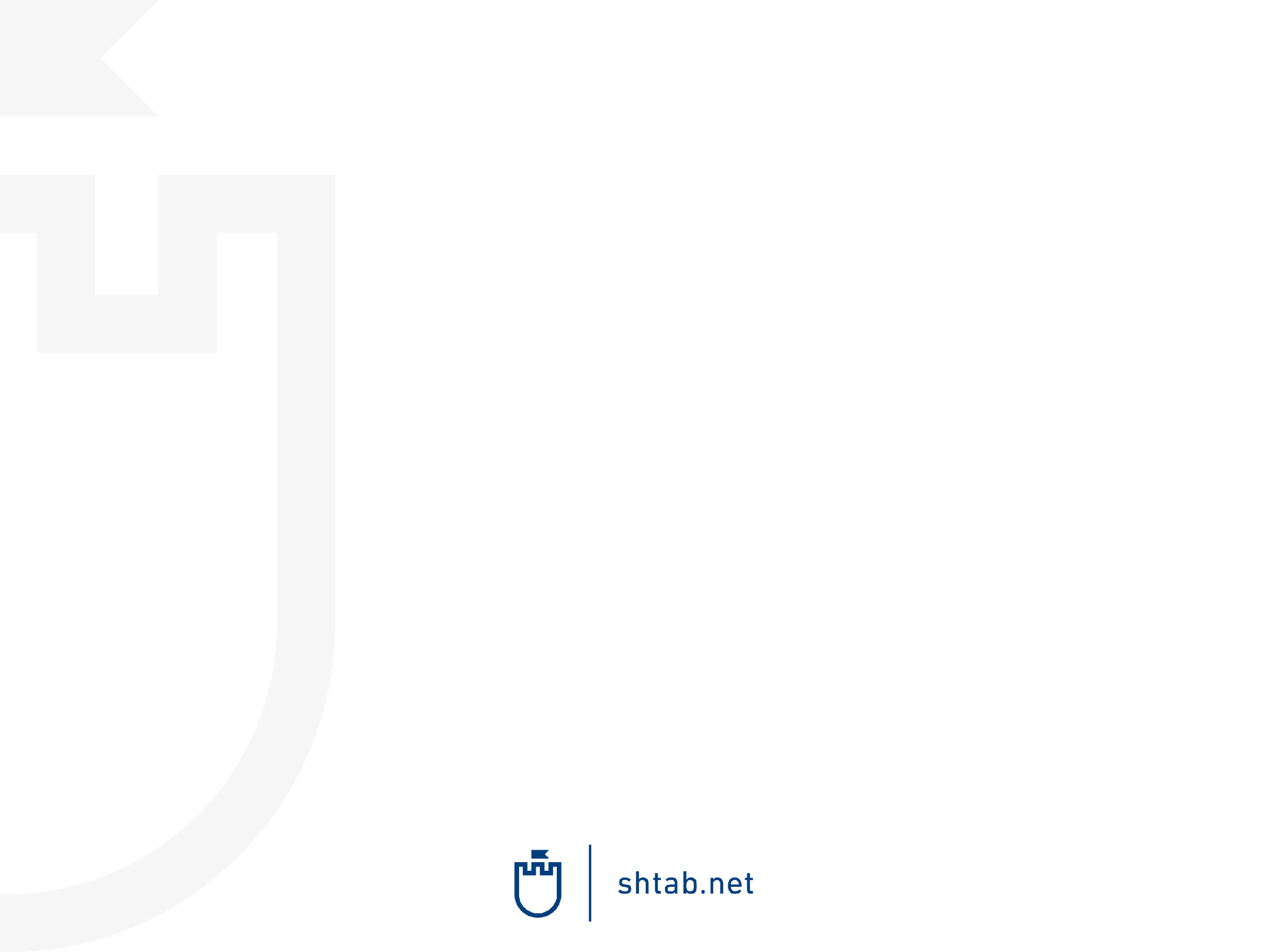 Громадська організація «Антикорупційний штаб»
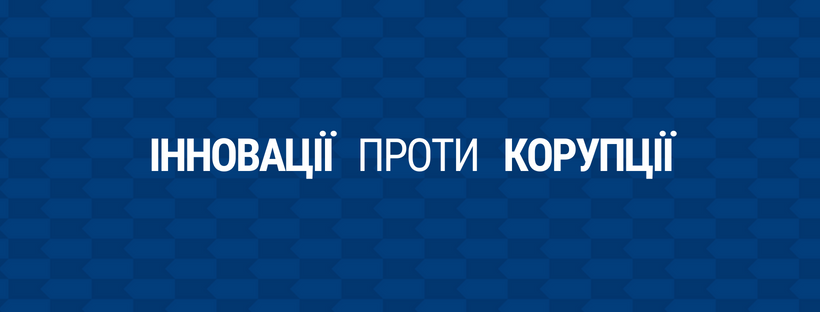 [Speaker Notes: Ми задали собі питання. Як наша невелика команда може боротися з корупцією в величезній країні Відповідь - створити такі діджитал інструменти які дозволять залучити якомога більшу кількість громадян до боротьби з корупцією.]
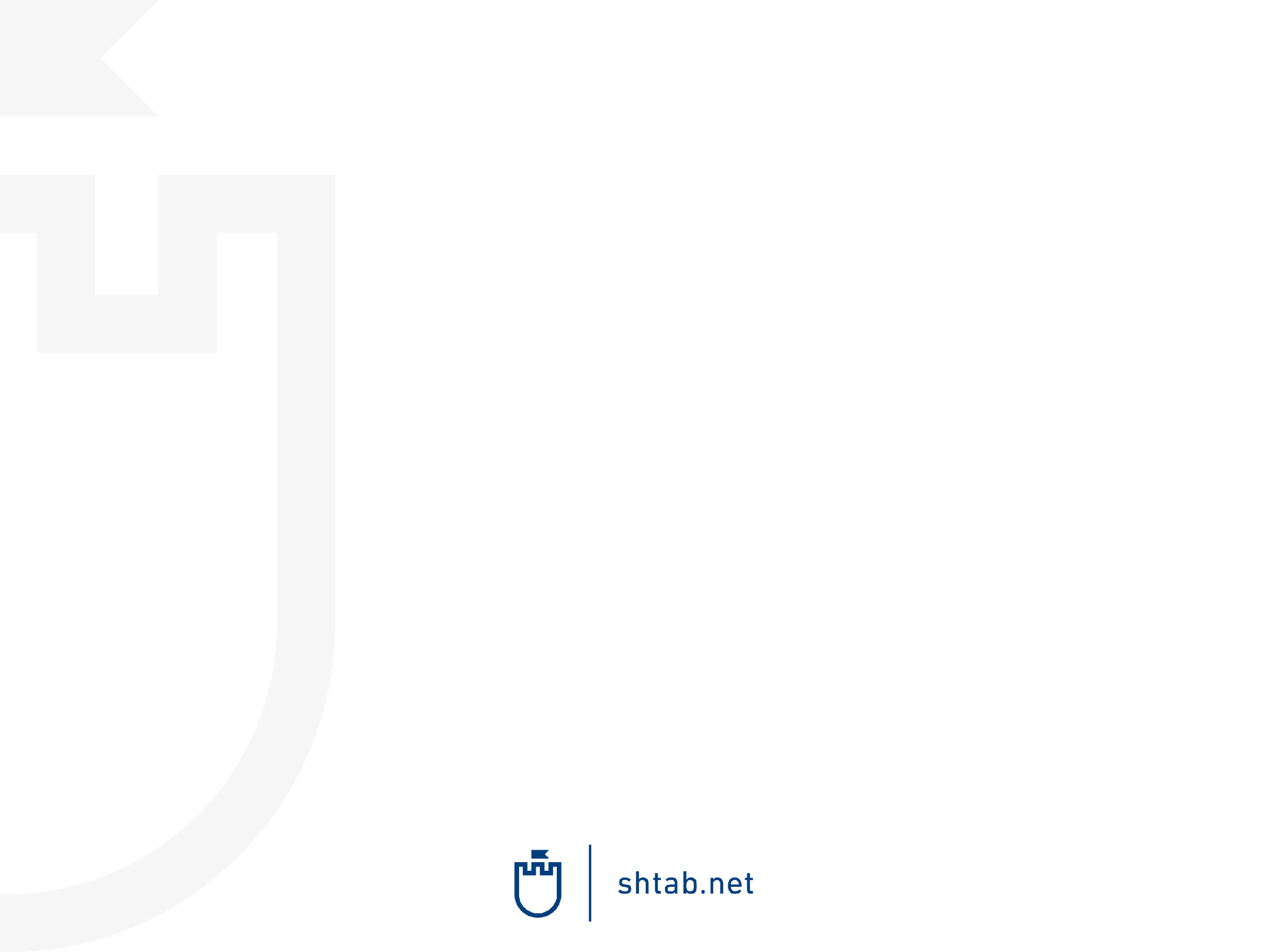 НАШІ ПРОЕКТИ
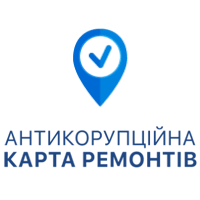 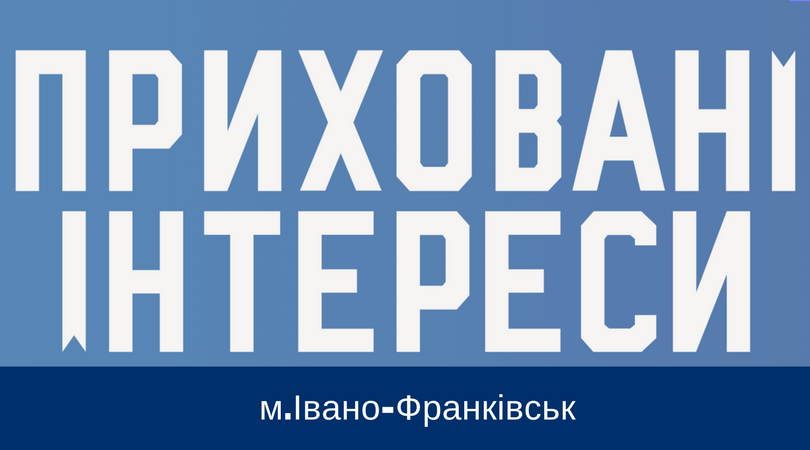 [Speaker Notes: У нас є…..Такі як чат бот тарас - інструмент який допомагає заповнювати електронні декларації
приховані інтереси - інструмент виявлення і запобігання конфлікту інтересів серед депутатів та чиновників
наша мета - залучити якомога більше людей до боротьби з корупцією.
І сьогодні ми хочемо презентувати вам онлайн карту на якій відображено всі ремонтів України за останні 3 роки.]
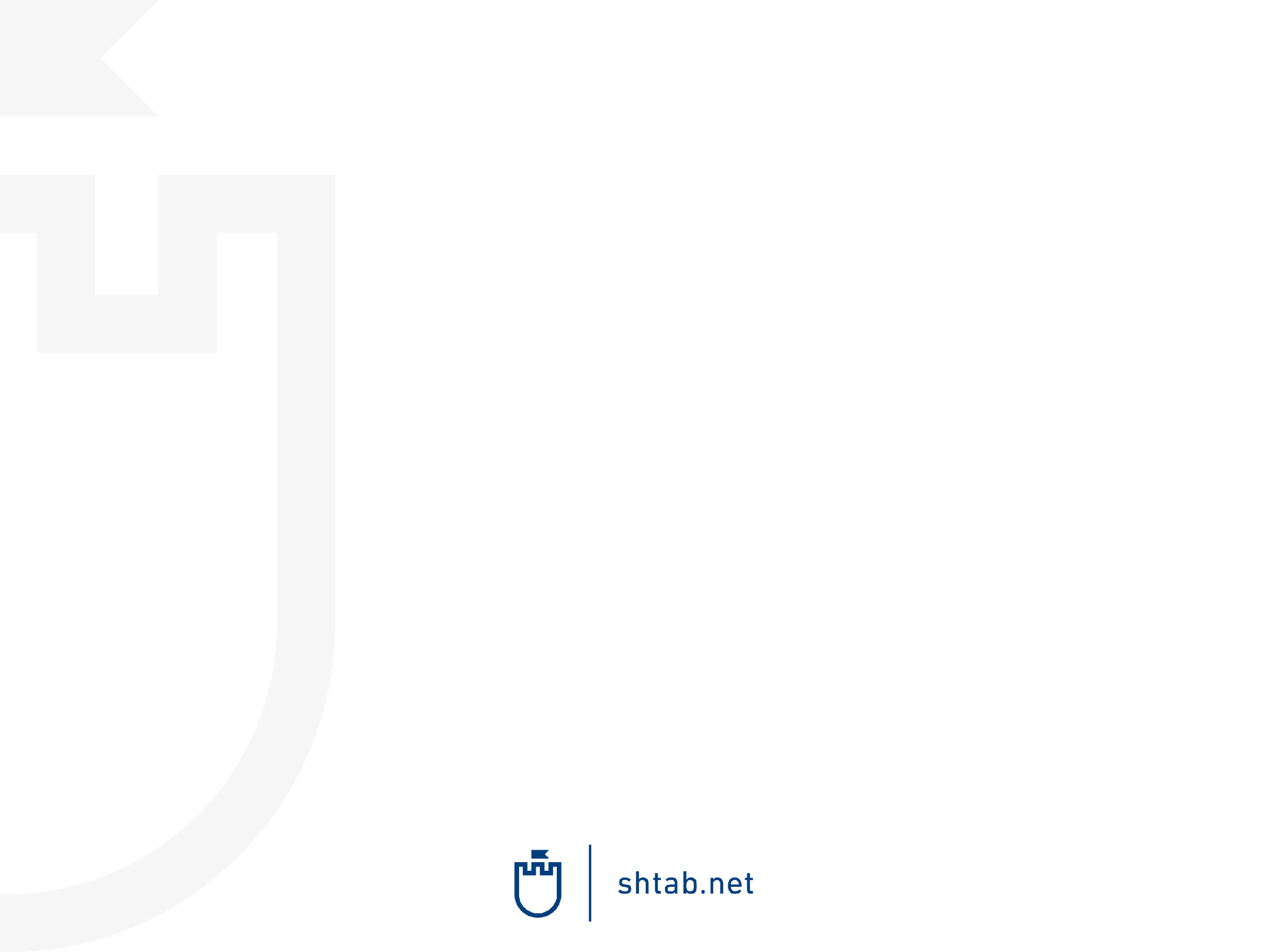 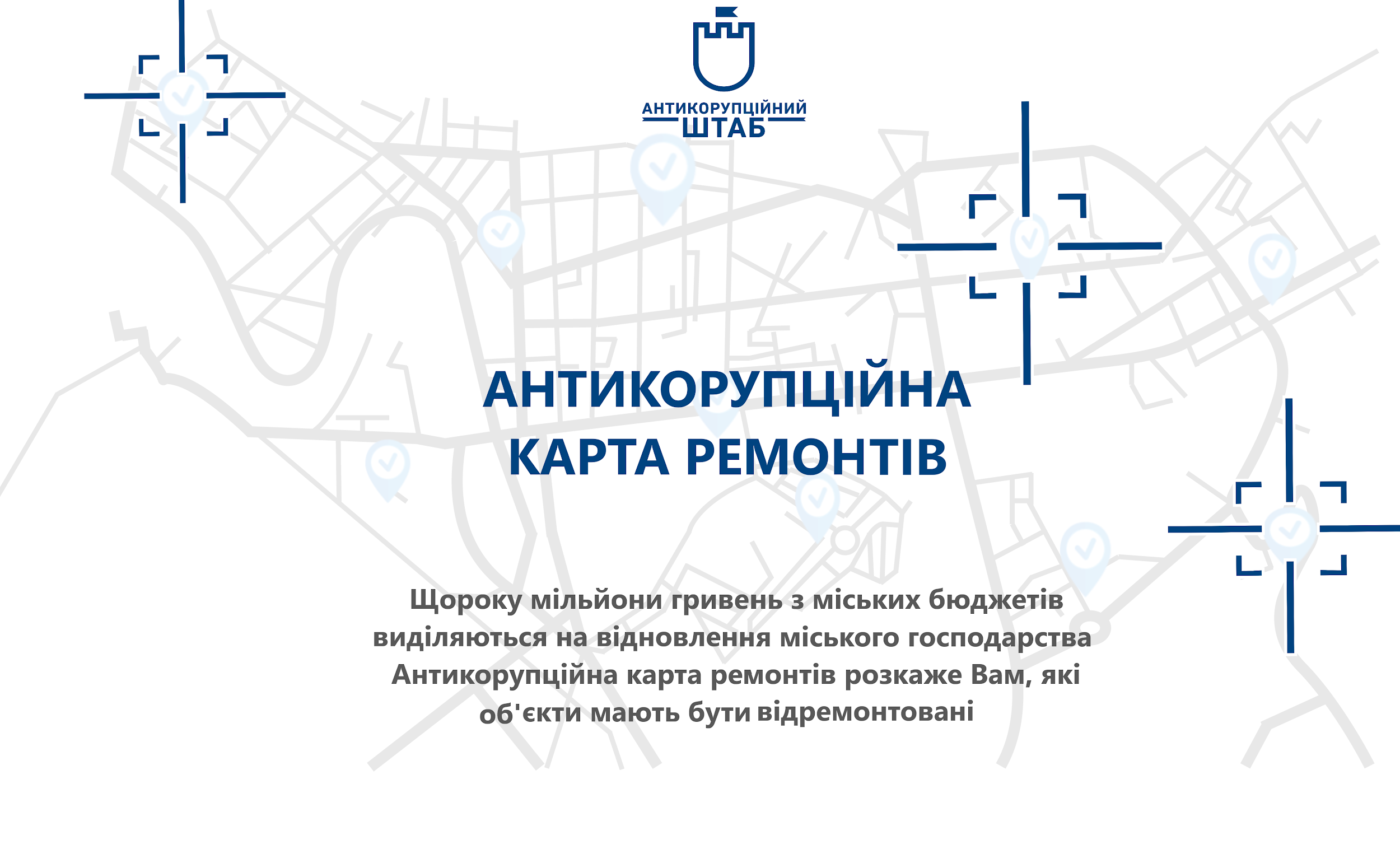 Антикорупційна карта ремонтів
[Speaker Notes: Ми презентували цей проект вж в таких містах як Одеса, Харків, Миколаїв, Луцьк, Житомир, Запоріжжя а сьогодні презентуємо в славному місті Житомир]
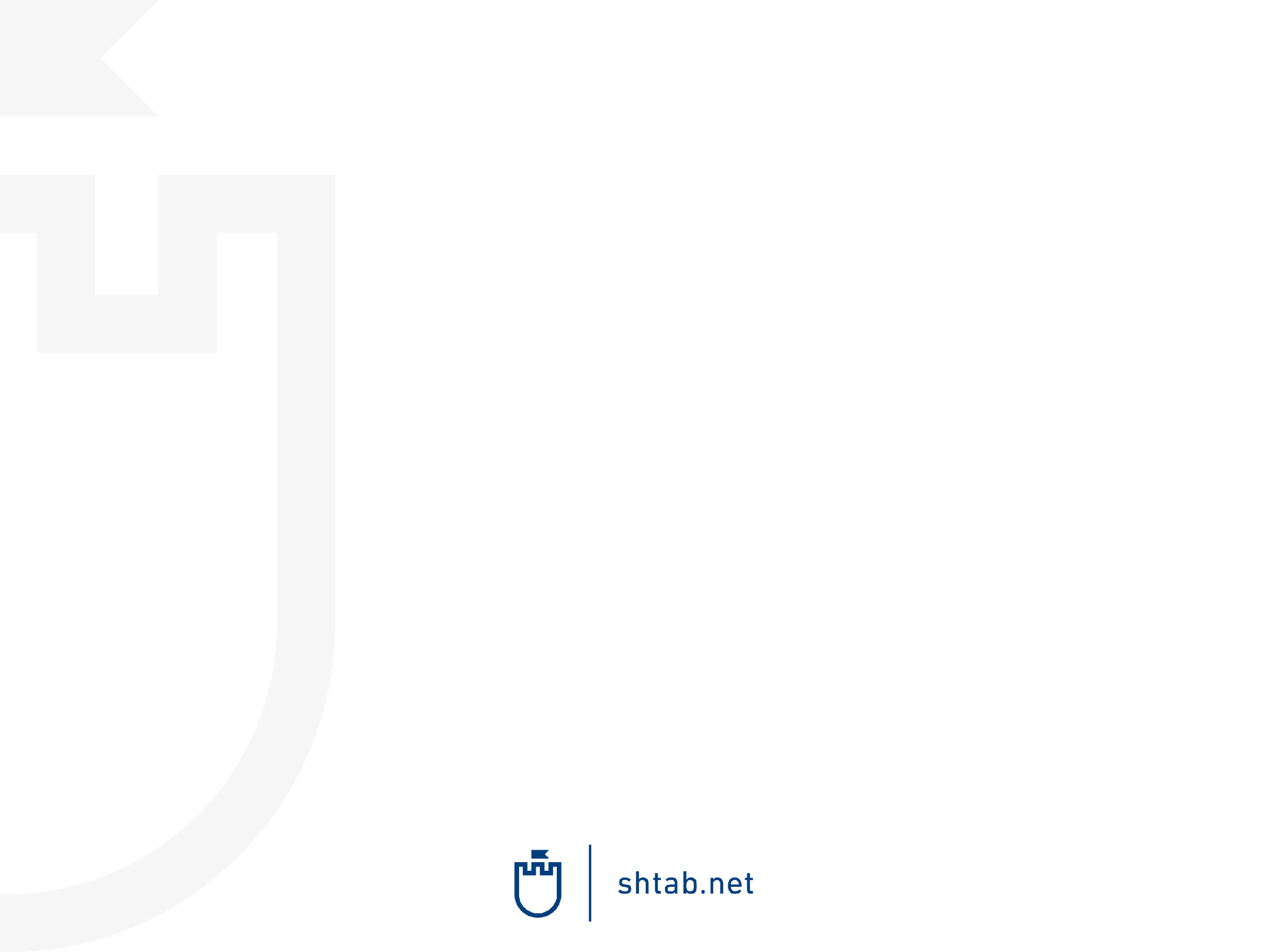 Трішки передісторії
З’ясували, що найбільше розкрадань на тендерах, пов’язаних з ремонтними роботами

Витребували інформацію про усі об’єкти соціальної і житлової інфраструктури, які ремонтували в 2014-2015 роках

Розгубились… через кількість інформації

Створили Антикорупційну карту ремонтів
[Speaker Notes: Передисторія - по слайду.
Спочатку ми власними силами і силами волонтерів наповнювали її вручну, починаючи з Києва і розповсюджуючи на регіони. 
В цьому році ми ми долучили найкращих програмістів до робробки оновлення карти і воністю автоматизували її наповнення.\
тобто, на карті є всі ремонті абсолютно по кожному населеному пункту України і наповнення відбувається в режимі живого часу напряму з Прозорро - платформи де розміщують інформацію про тендери. 
На карті розміщені всі ремонтні роботи по об'єктах соціального значення.
Будь який користувач інтернету може зайти на карту як зноуту, так і з телефону. Ввести адресу свого будинку або школи своєї дитини. І побачити які саме ремонтні роботи були проведені, за які кошти і що конкретно]
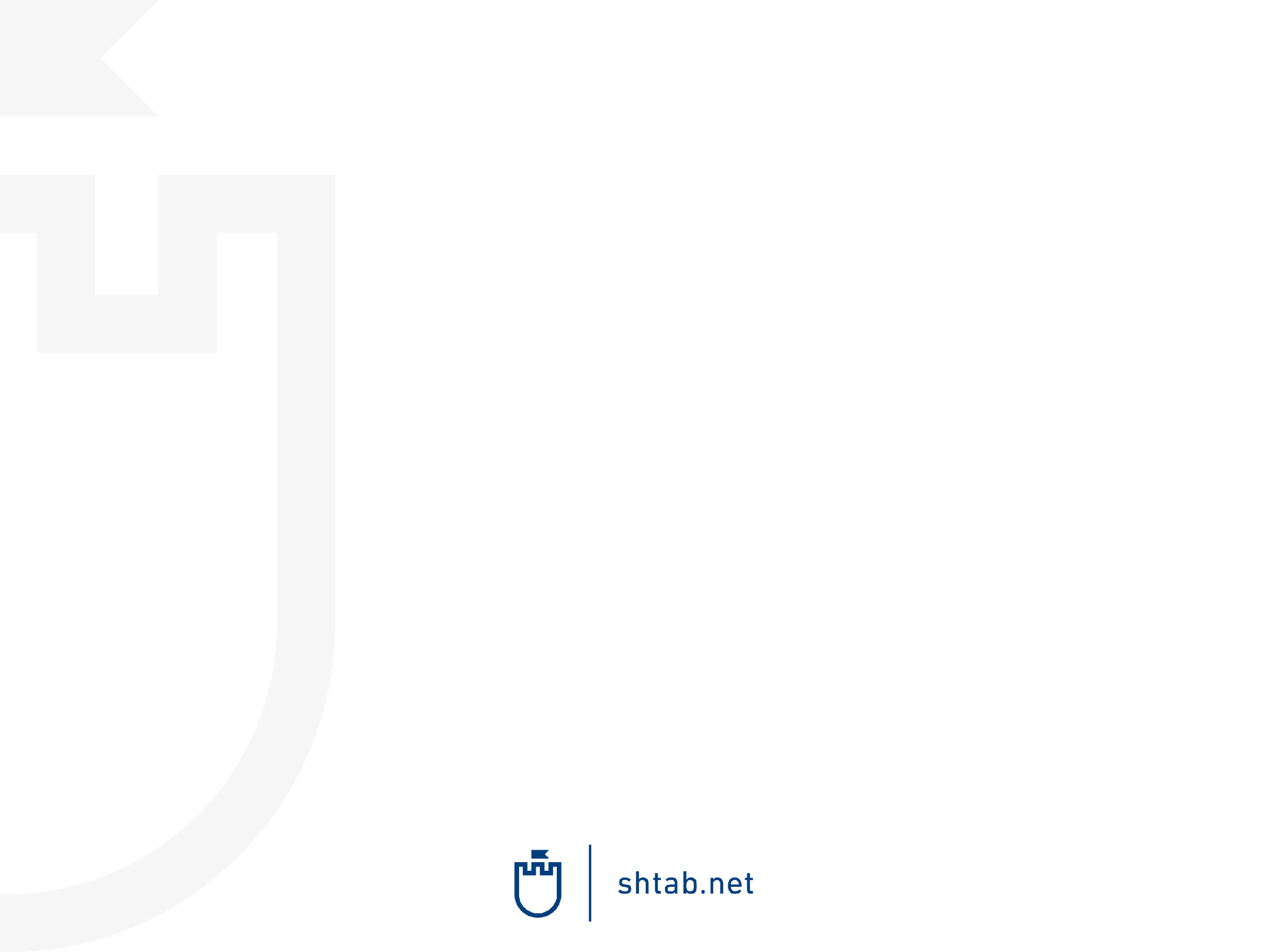 Переваги інструменту
Оновлення в режимі реального часу
Максимально повна база ремонтів, всі регіони
Зручний і зрозумілий інтерфейс, візуалізація
Можливість зворотного зв’язку - скарга, правка, коментар
Можливість отримати від юристів штабу безкоштовну юридичну консультацію і допомогу в оформленні скарг до органів влади.
[Speaker Notes: Далі громадянин перевіряє чи реально ці роботи були і чи якісно проведені. Якщо ремонт не проведений або проведенно погано - користувач залишає нам через сайт скаргу і наші юристи перевіряють інформацію, допомагають вирішити проблему.
Отже, я вам розказала в загальних рисах що це за проект, запрошую мого колегу показати як користуватися картою і що саме ми проаналізували по Львову]
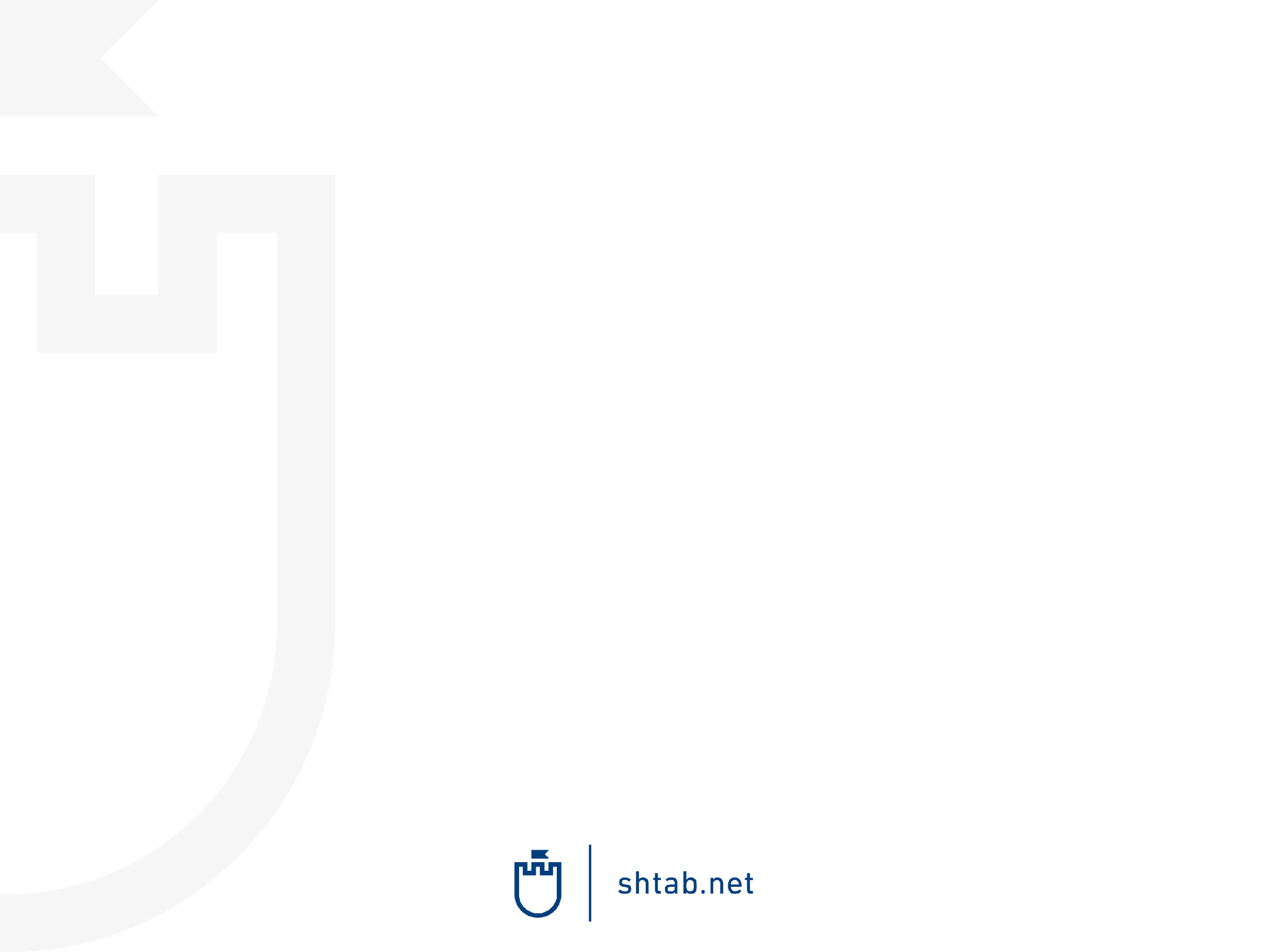 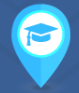 Освітні заклади
Житлові будинки
Лікарні
Садочки
Школи
Спортивні майданчики
Міжквартальні проїзди
Міжбудинкові території
Бібліотеки
Інфраструктурні об’єкти
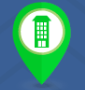 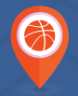 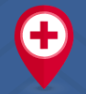 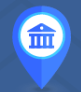 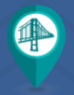 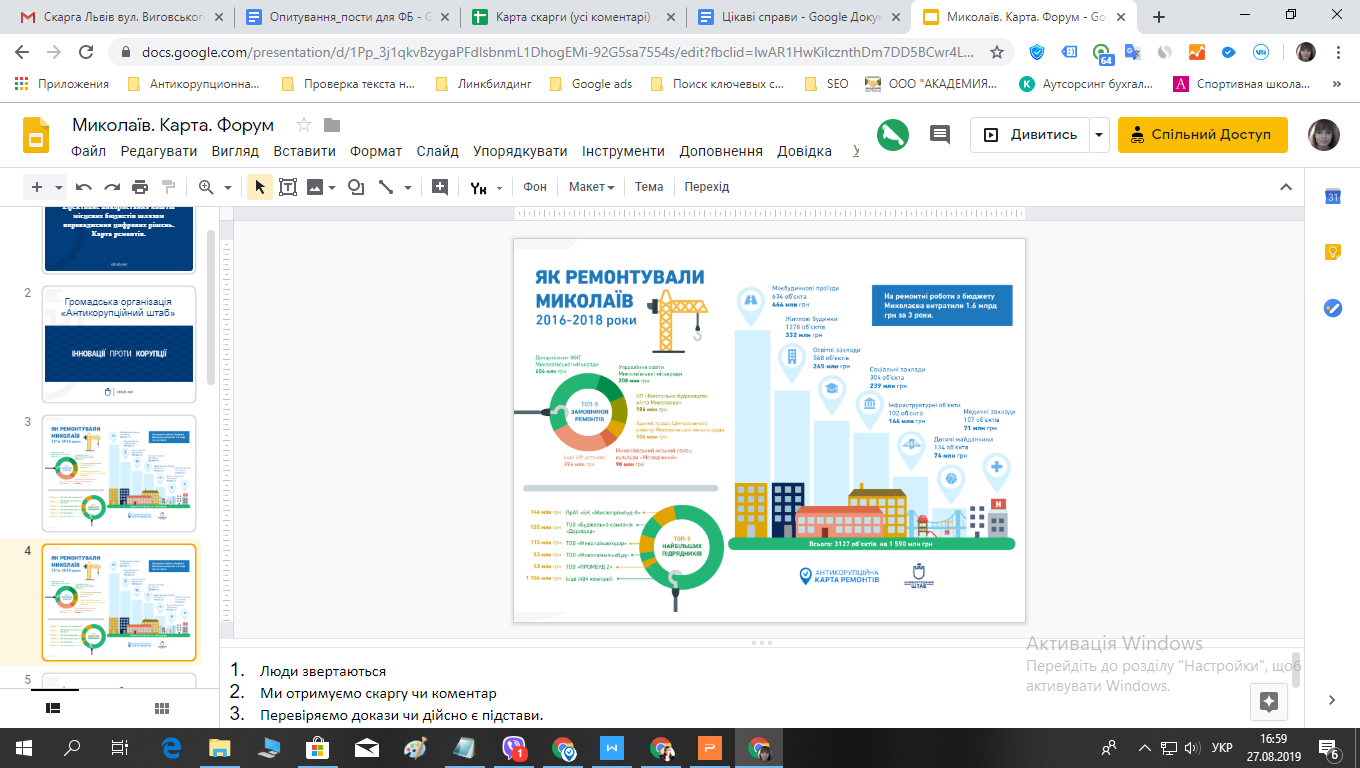 [Speaker Notes: Велика сума на ремонти
Топ 3
Замовники
Топ 3 найдовших ремонти]
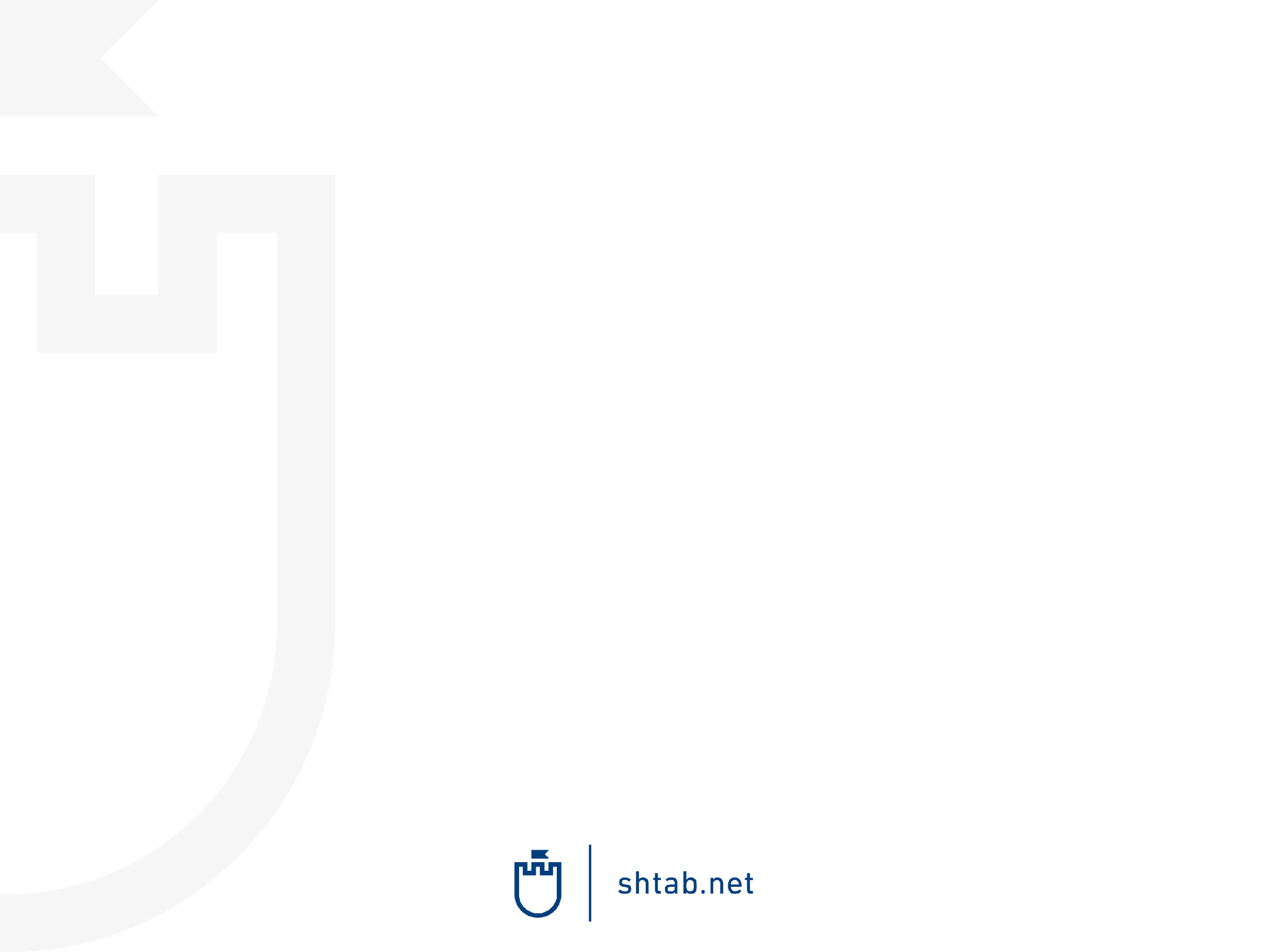 Знайти свою адресу на карті
1
Перевірити інформацію про ремонт
2
Залишити скаргу
3
[Speaker Notes: Люди звертаються
Ми отримуємо скаргу чи коментар
Перевіряємо докази чи дійсно є підстави.
Затребовуємо відповідну документацію.
Звертаємося до замовника і до правоохоронних органів]
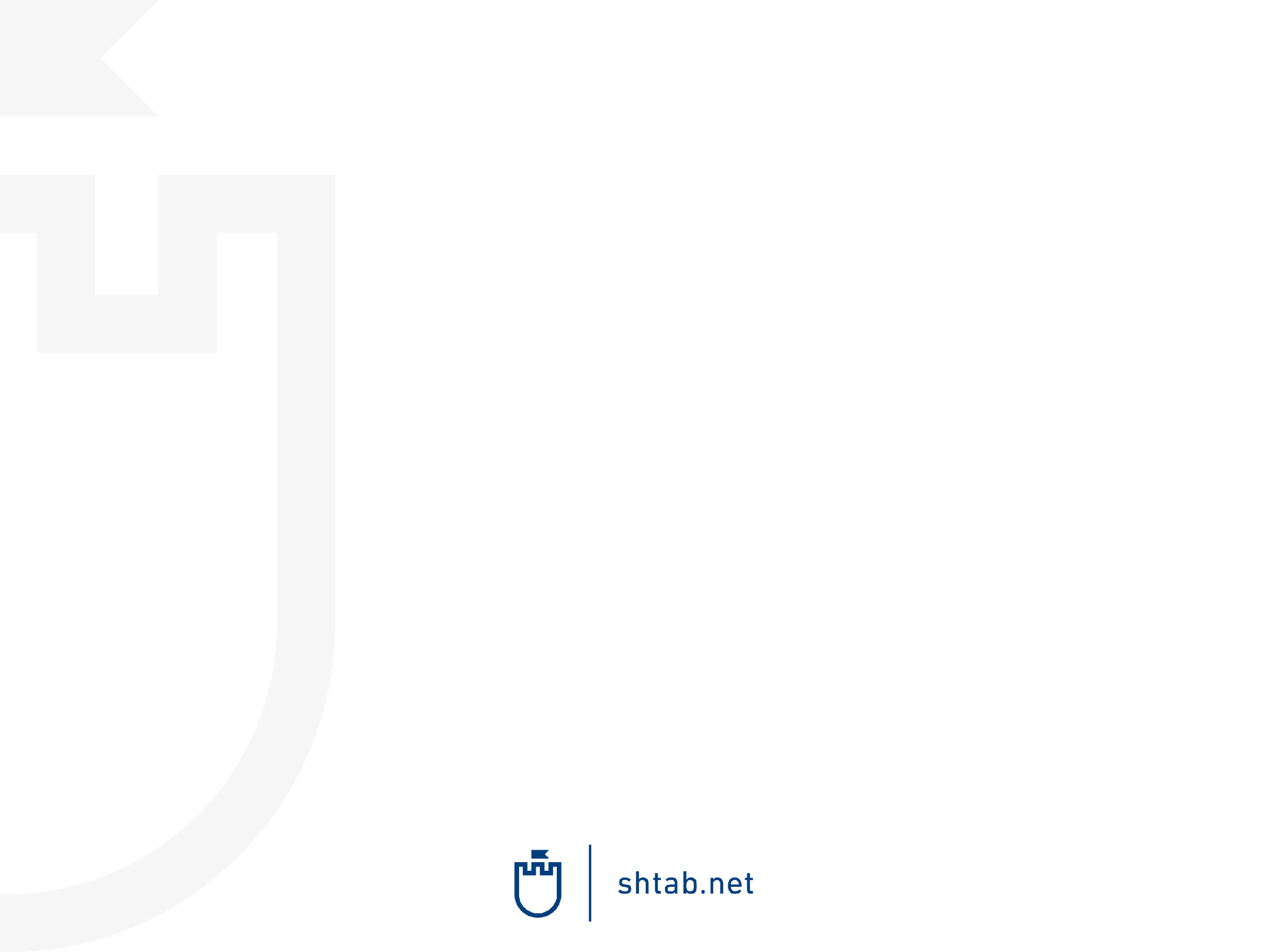 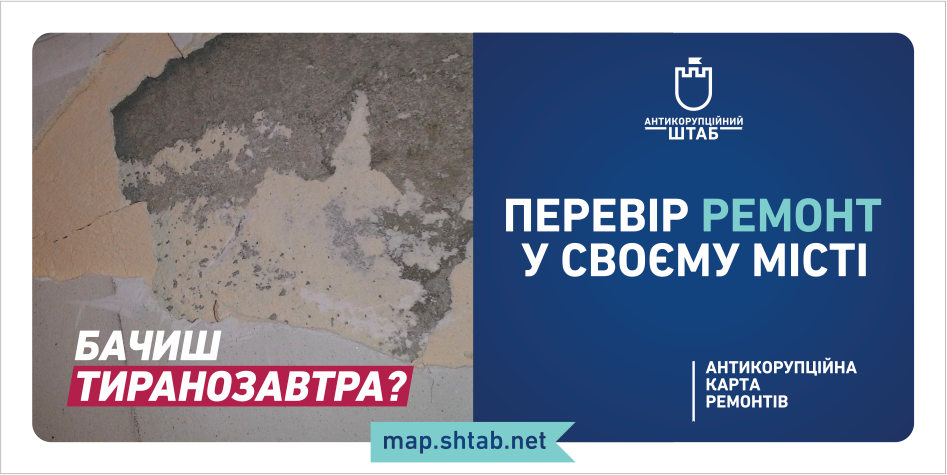 [Speaker Notes: Компанія
Оголошення по всьому місту]
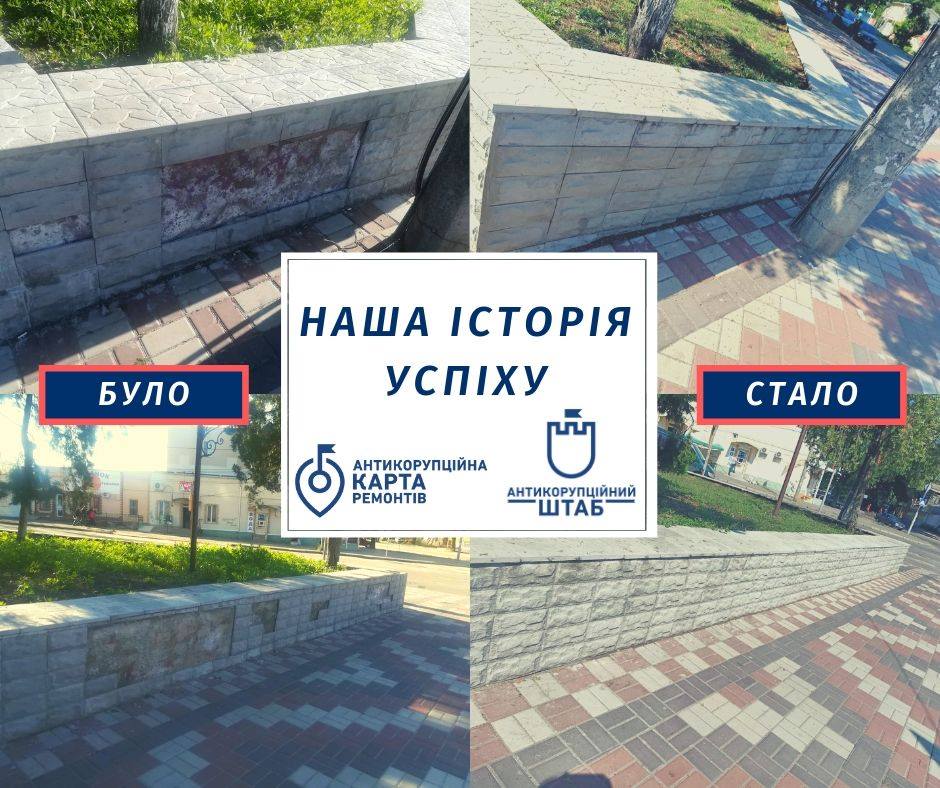 [Speaker Notes: Розказати про кейси. Отже, на сьогоднішній день за останнніми данними нам вдалося зберегти понад 2 млн коштів завдяки нашому проекту і зверненням громадян]
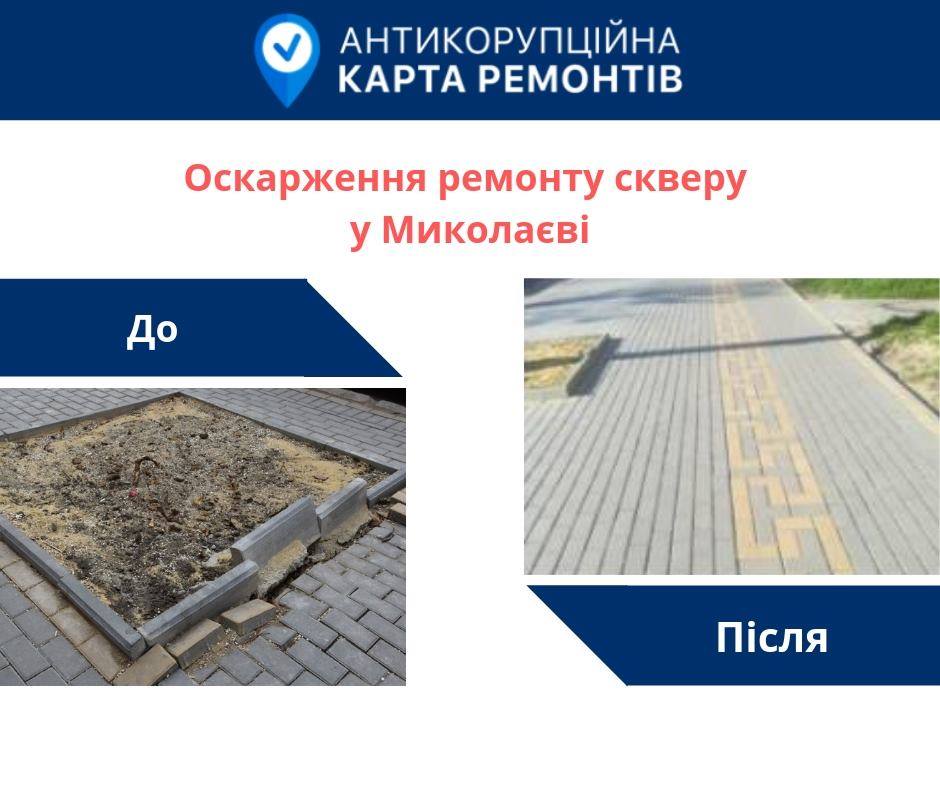 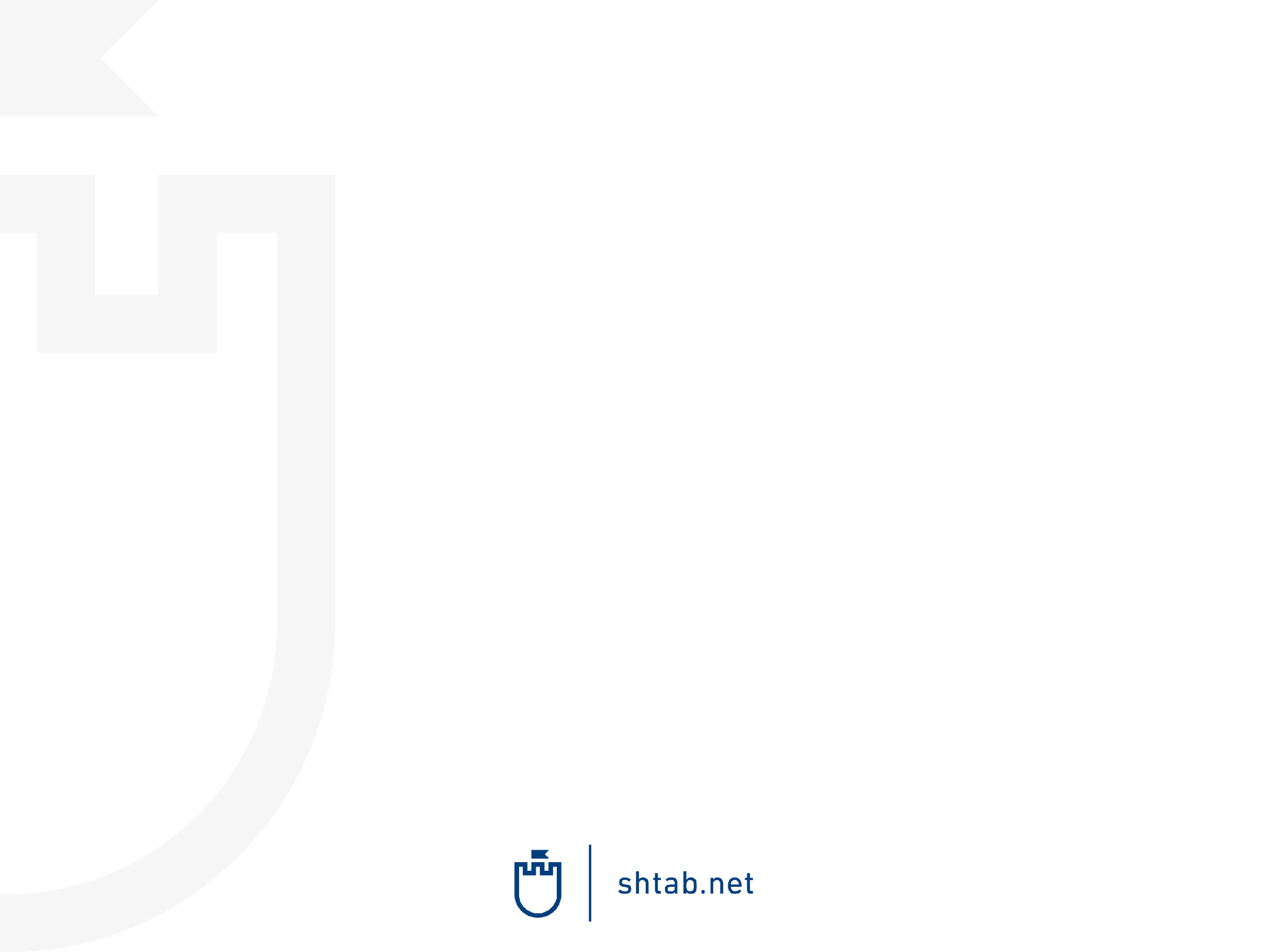 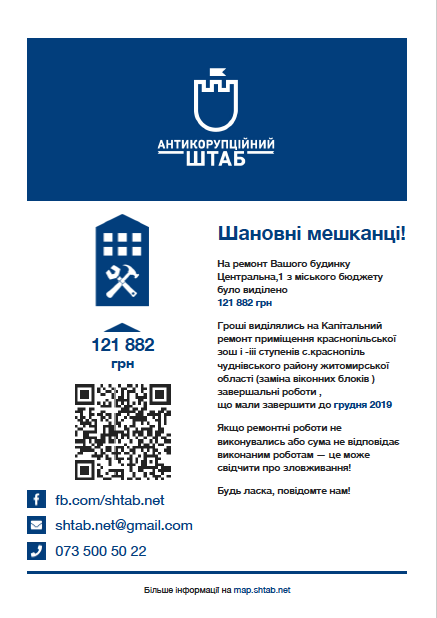 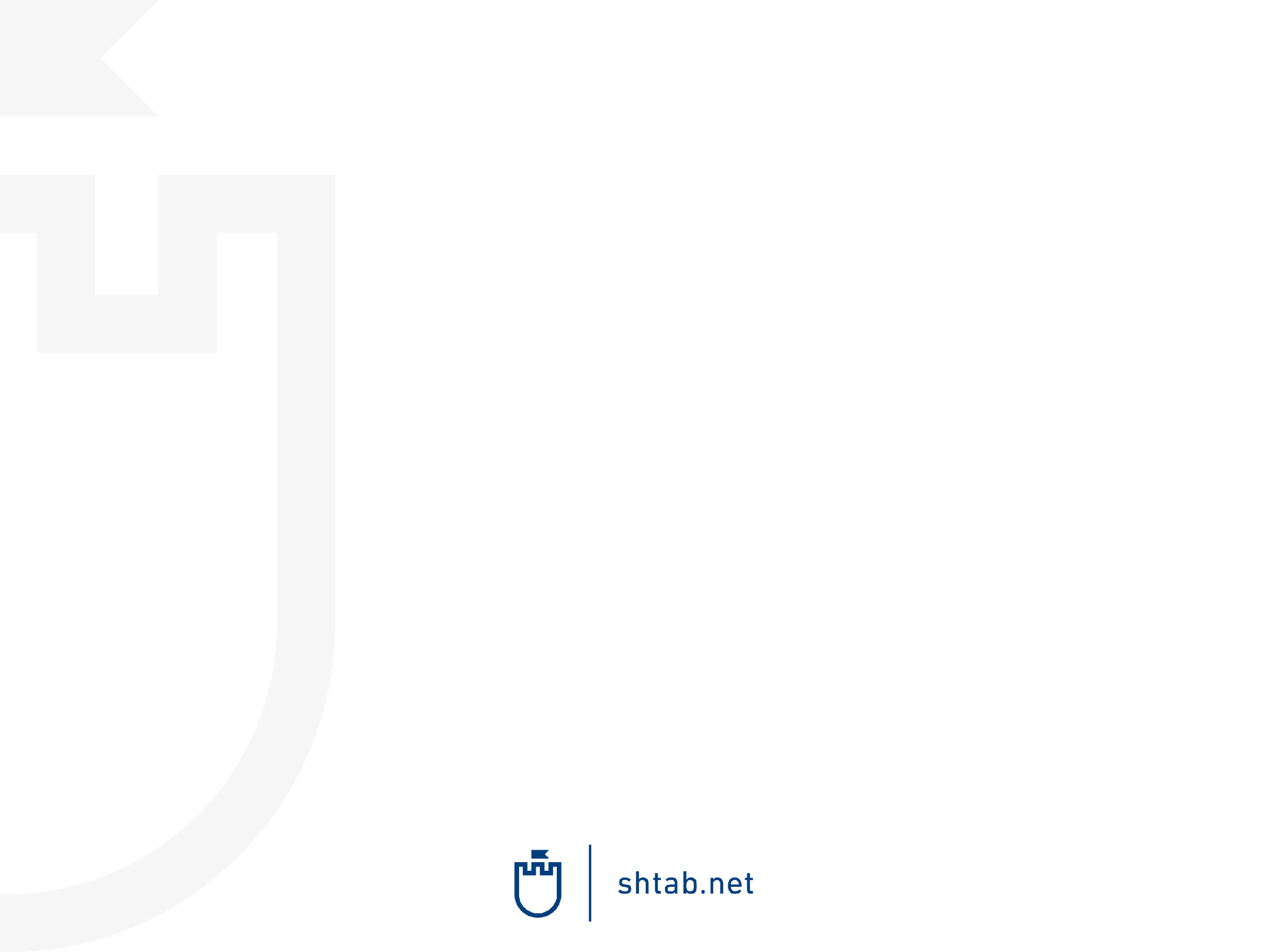 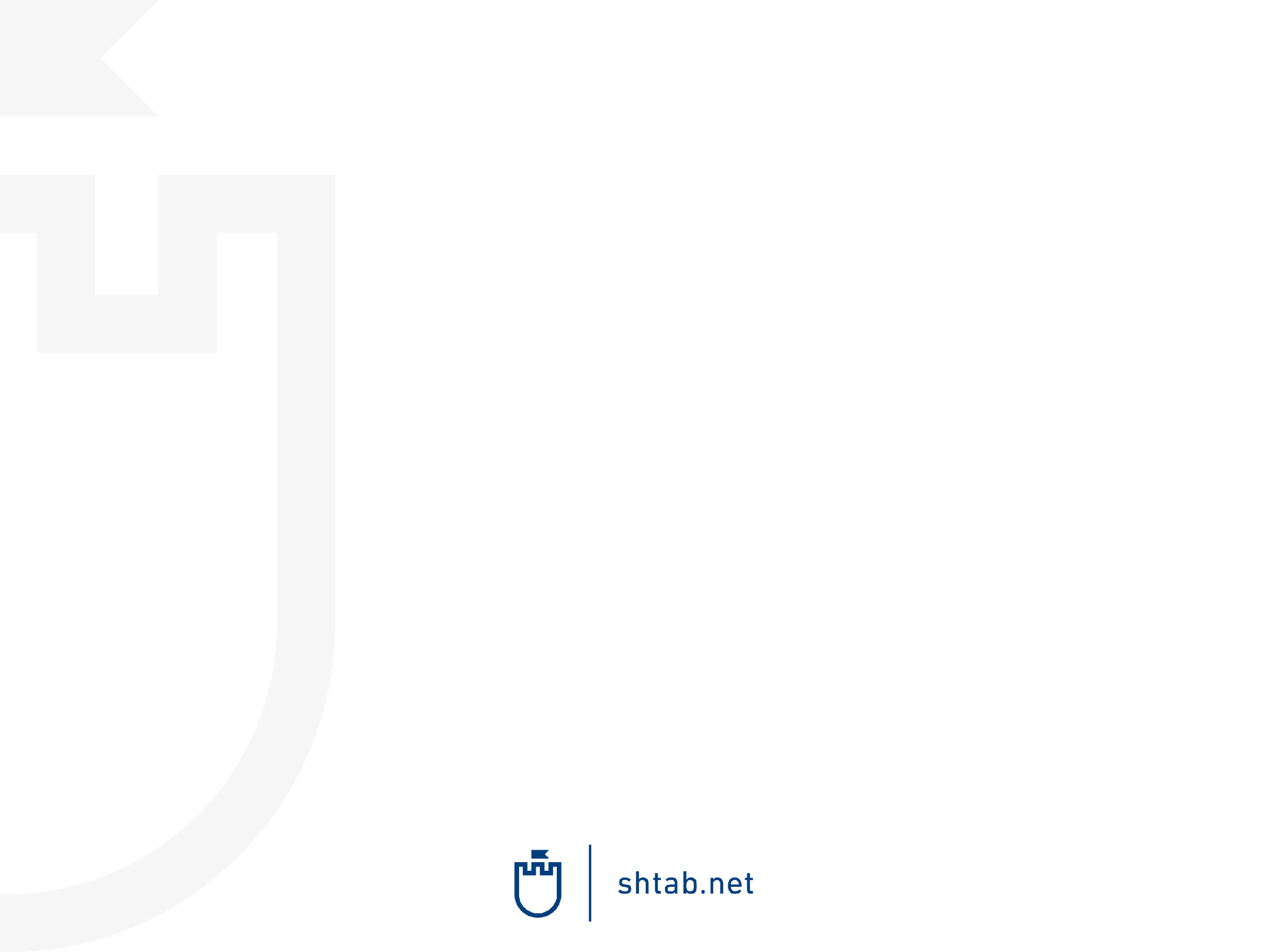 Перевір свій об’єкт на карті
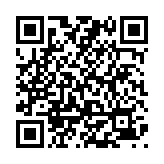 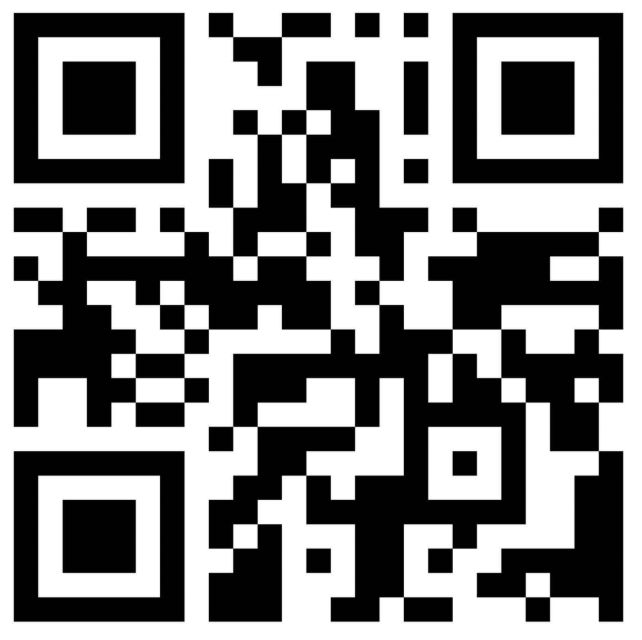 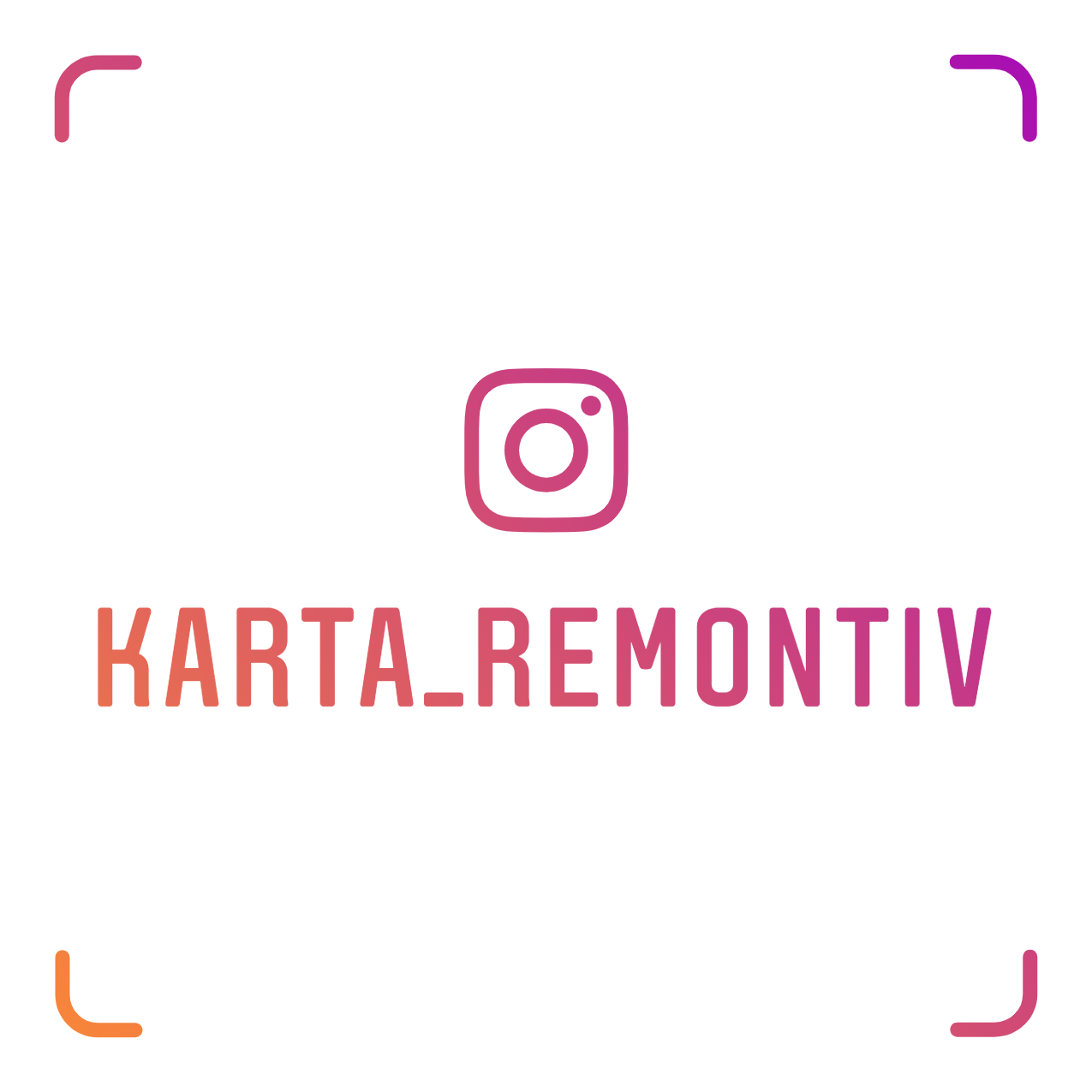 map.shtab.net
FB
Instagram
[Speaker Notes: Галя – пафосне завершення. Акцент на тому,щоб всі зробили пости в фб, що дякуємо що прийшли бо тільки завдяки вам люди можуть дізнатися про карту. І, відповідно,]